FORMAÇÃO DE PROFESSORES DA EDUCAÇÃO INFANTIL
Na hora de planejar levar em consideração o equilíbrio:
Experiências dirigidas e livres
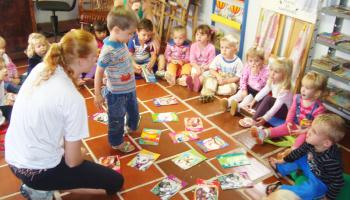 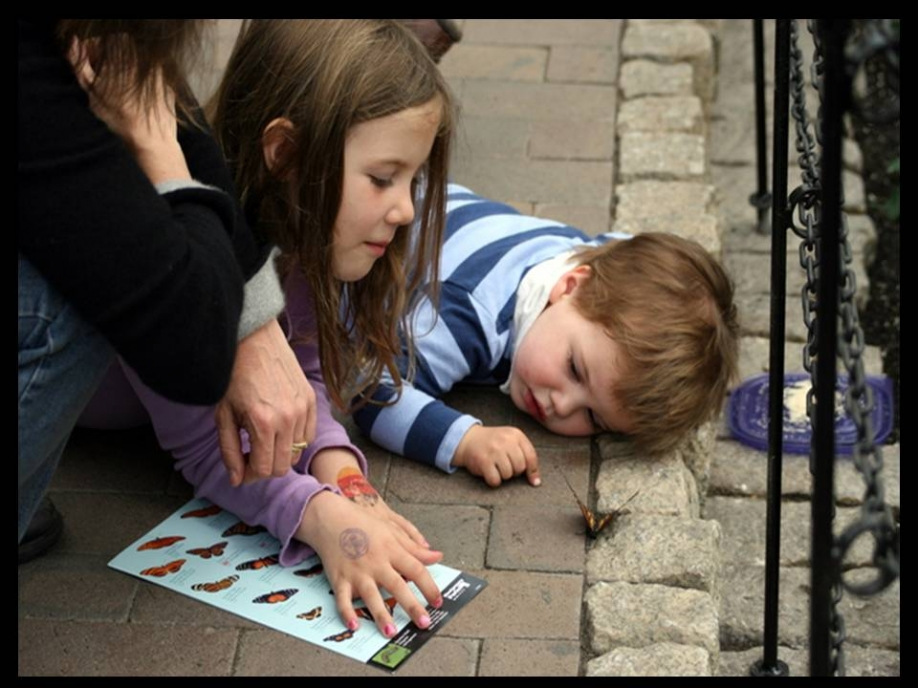 Conhecer-se
FORMAÇÃO DE PROFESSORES DA EDUCAÇÃO INFANTIL
Na hora de planejar levar em consideração o equilíbrio:
Experiências concentradas e agitadas
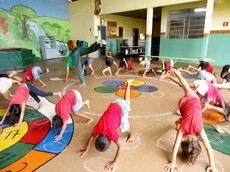 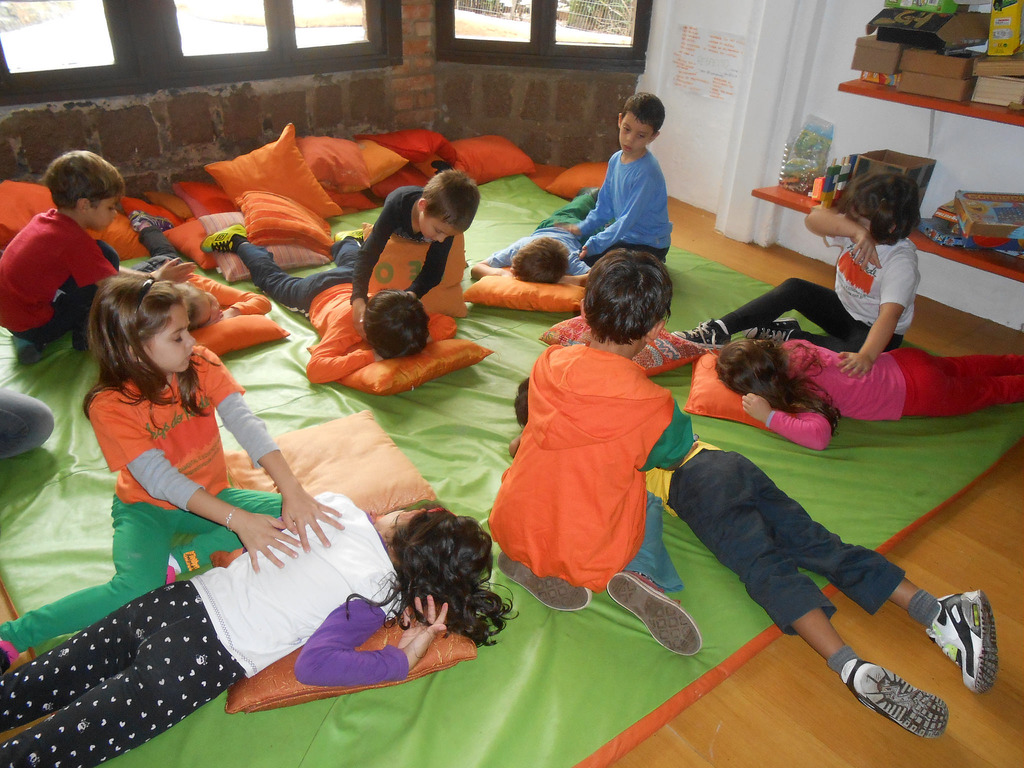 Conhecer-se
FORMAÇÃO DE PROFESSORES DA EDUCAÇÃO INFANTIL
Na hora de planejar levar em consideração o equilíbrio:
Experiências coletivas, grupais e individuais
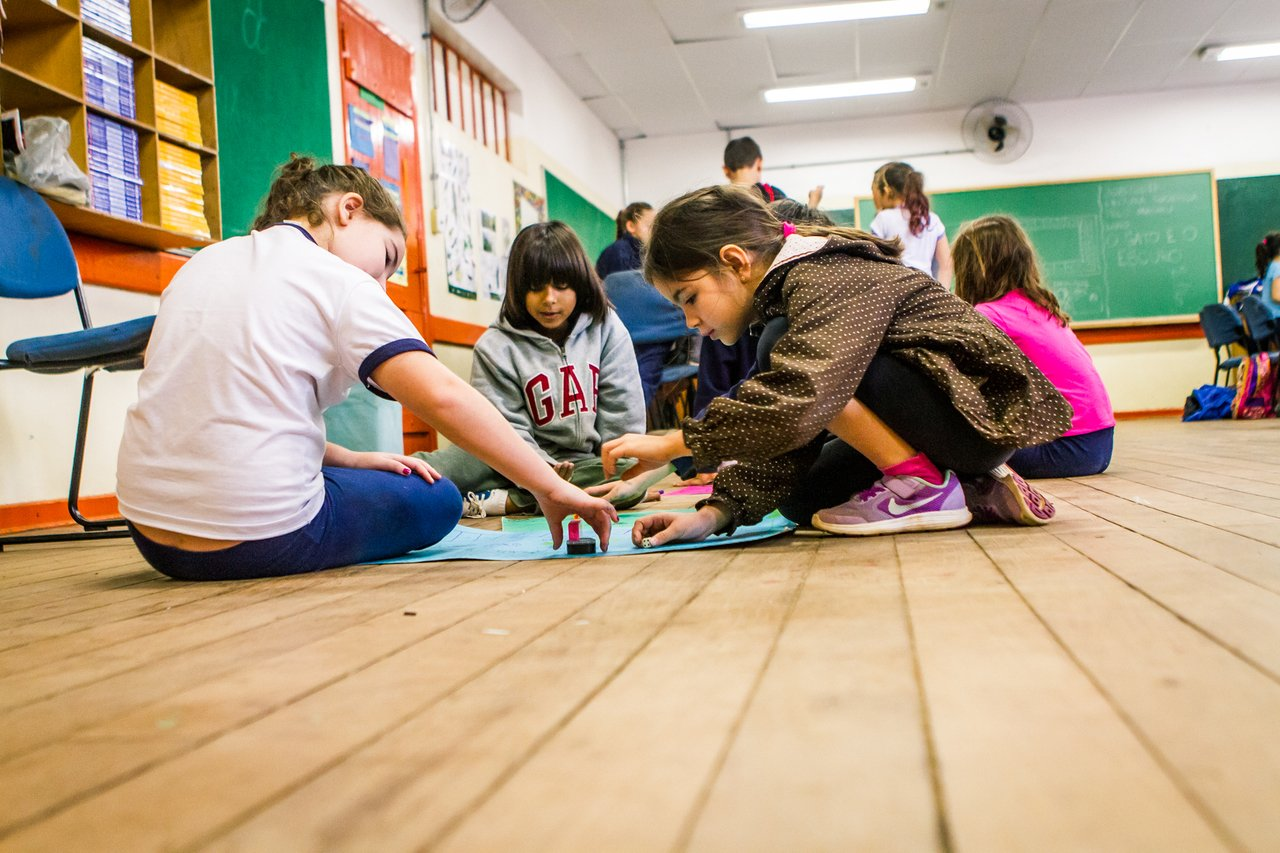 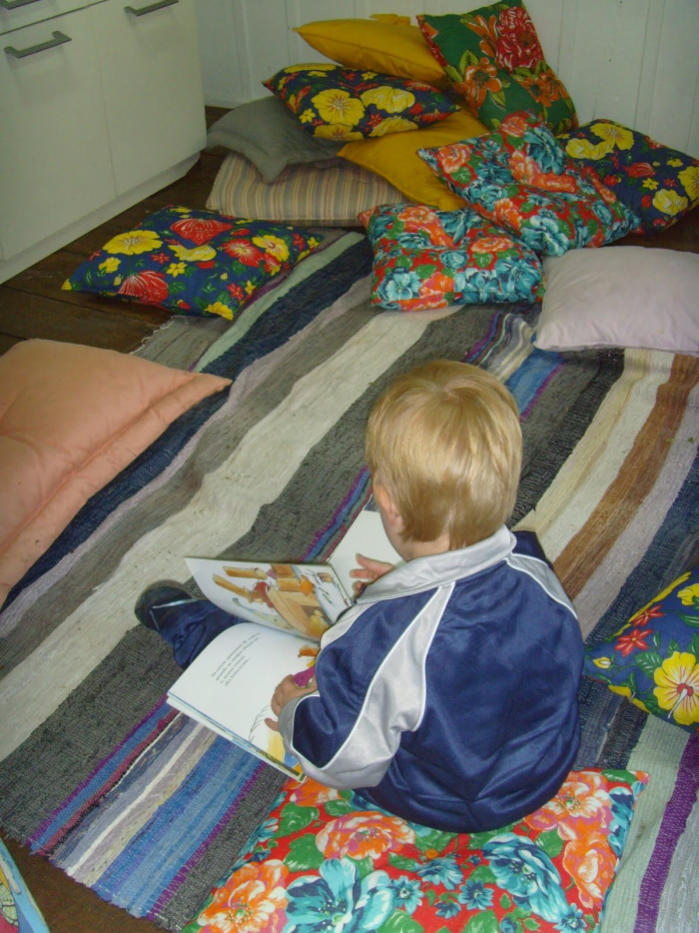 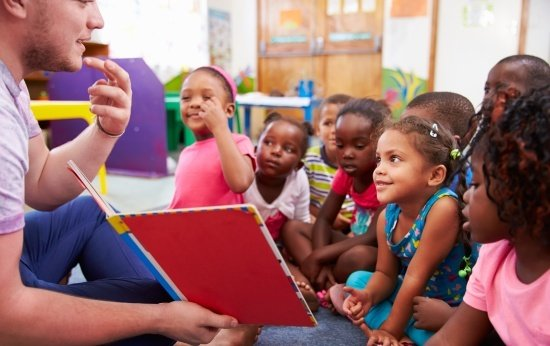 Conhecer-se
FORMAÇÃO DE PROFESSORES DA EDUCAÇÃO INFANTIL
Na hora de planejar levar em consideração o equilíbrio:
Experiências em espaços internos e externos
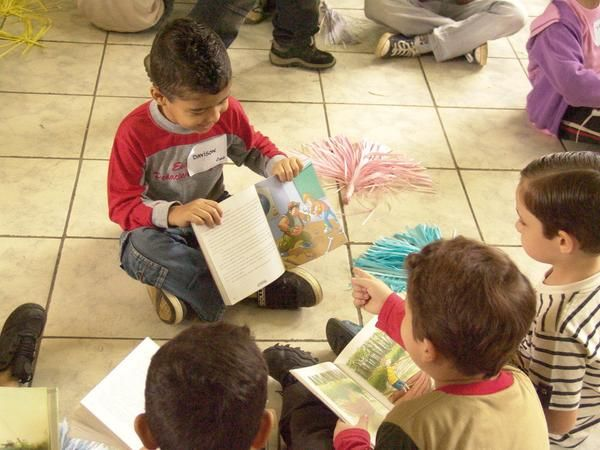 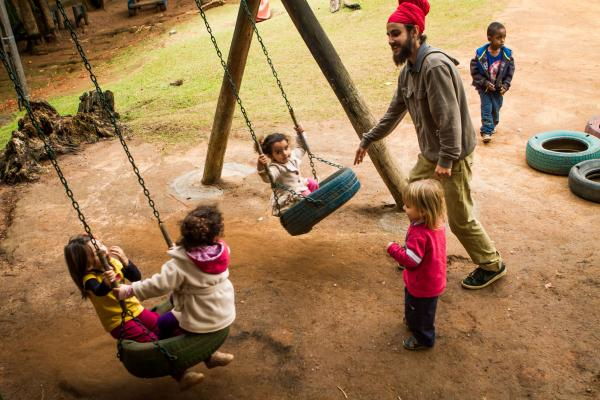 Conhecer-se
FORMAÇÃO DE PROFESSORES DA EDUCAÇÃO INFANTIL
Na hora de planejar levar em consideração o equilíbrio:
Experiências cotidianas, esporádicas e pontuais
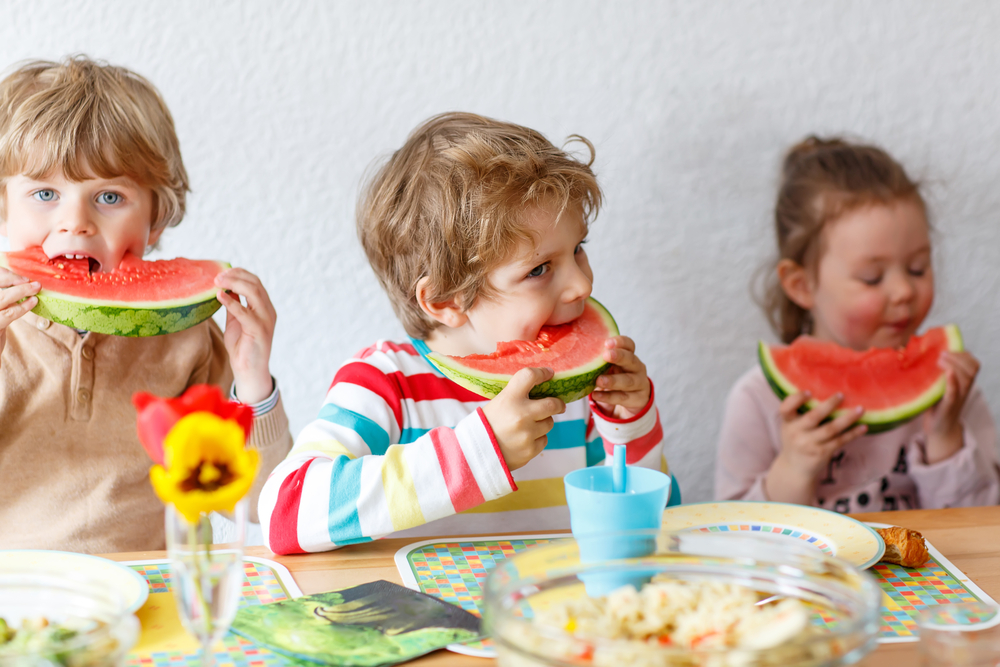 Conhecer-se
FORMAÇÃO DE PROFESSORES DA EDUCAÇÃO INFANTIL
Na hora de planejar levar em consideração o equilíbrio:
Experiências cotidianas, esporádicas e pontuais
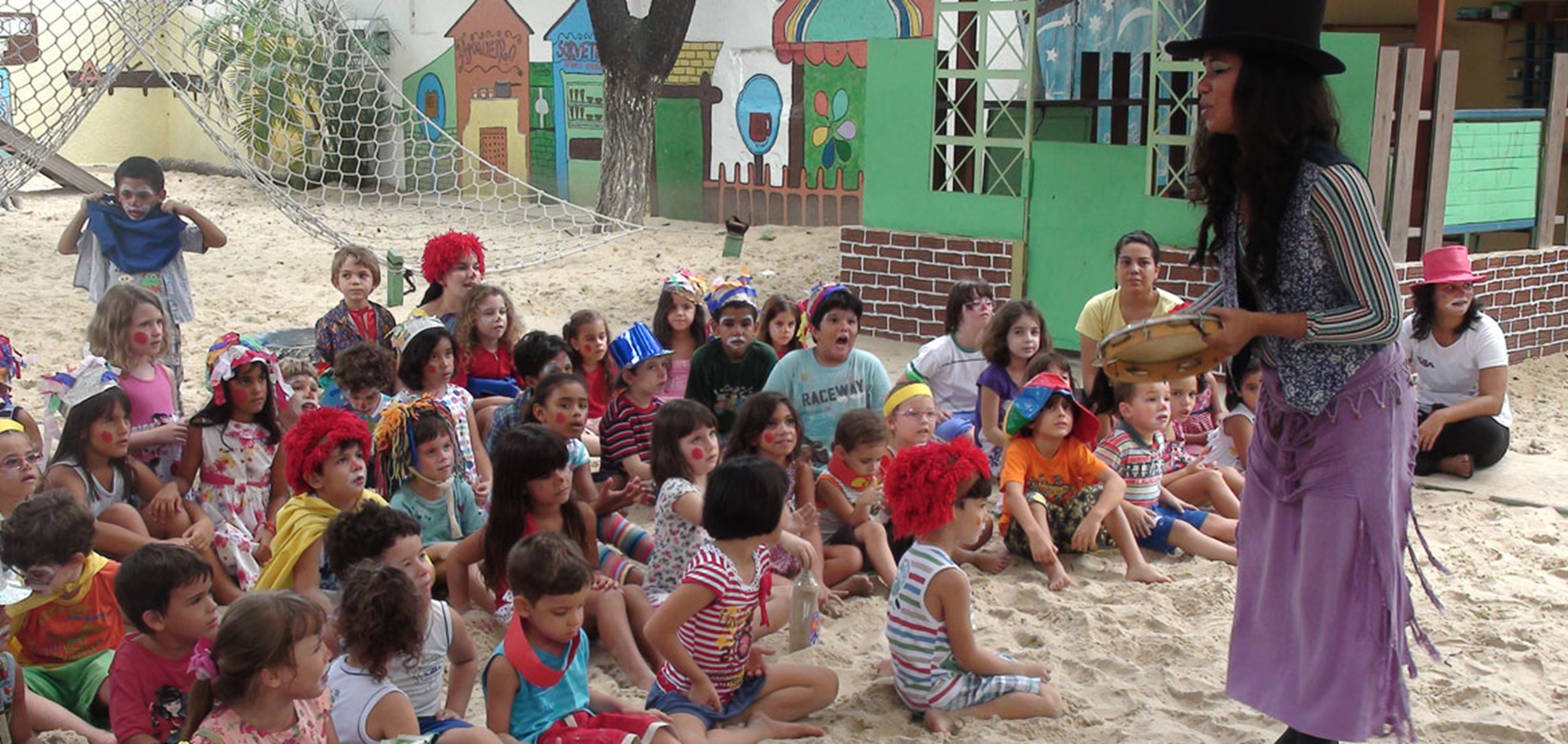 Conhecer-se
FORMAÇÃO DE PROFESSORES DA EDUCAÇÃO INFANTIL
Na hora de planejar levar em consideração o equilíbrio:
Experiências cotidianas, esporádicas e pontuais
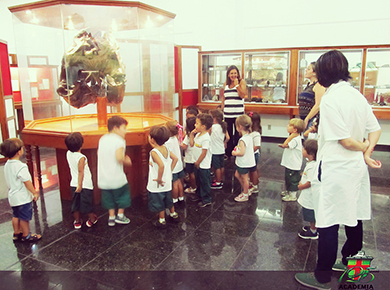 Conhecer-se
FORMAÇÃO DE PROFESSORES DA EDUCAÇÃO INFANTIL
Na hora de documentar levar em consideração:
Os direitos de aprendizagem
As experiências
As capacidades desenvolvidas das crianças: linguísticas, motoras, sociais, afetivas, etc.
Conhecer-se
FORMAÇÃO DE PROFESSORES DA EDUCAÇÃO INFANTIL
Na hora de documentar levar em consideração:
A criança brinca.........explora.......convive.......participa......se expressa..................
conhece........................
Conhecer-se
FORMAÇÃO DE PROFESSORES DA EDUCAÇÃO INFANTIL
Na hora de documentar levar em consideração:
Vivenciou experiências com ..................................................................................................................
.........................................................
Conhecer-se
FORMAÇÃO DE PROFESSORES DA EDUCAÇÃO INFANTIL
Na hora de documentar levar em consideração:
Desenvolveu-se ..................................................................................................................
.........................................................
Conhecer-se
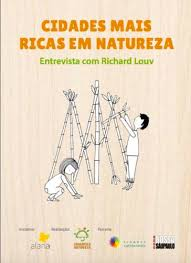 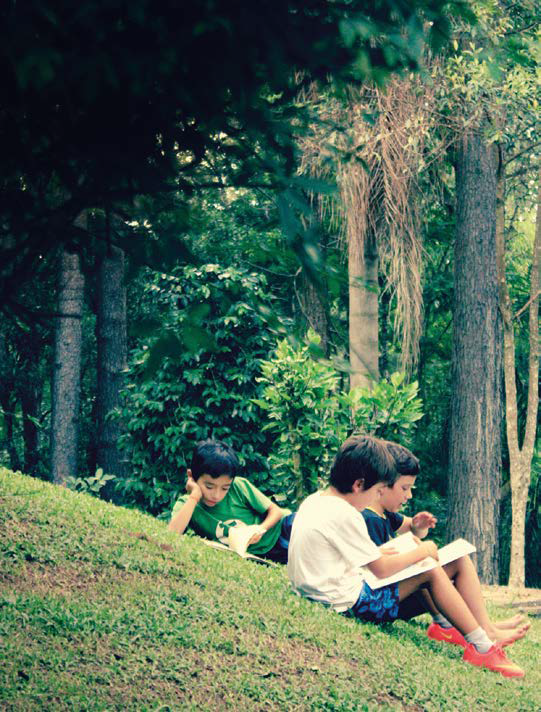 Desempaderamento 
da infância


A escola como lugar de encontro com a natureza


Prefácio: Léa Tiriba
Organização: Maria Isabel Almando de Barros